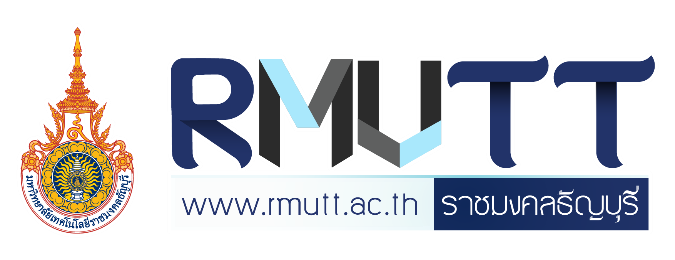 วิสัยทัศน์ กลยุทธ์ การบริหารจัดการและการพัฒนา
สำนักวิทยบริการและเทคโนโลยีสารสนเทศ มทร.ธัญบุรี
พ.ศ. 2562 - 2565
DIGITAL SERVICE CENTER
01
สำนักวิทยบริการและเทคโนโลยีสารสนเทศ

มหาวิทยาลัยเทคโนโลยีราชมงคลธัญบุรี
Smart digital laboratory
About Us
Digital  service
ประวัติสำนักวิทยบริการและเทคโนโลยีสารสนเทศ
สำนักวิทยบริการและเทคโนโลยีสารสนเทศได้รับการจัดตั้งขึ้นให้เป็นหน่วยงานเทียบ เท่าคณะของมหาวิทยาลัยเทคโนโลยีราชมงคลธัญบุรี เมื่อวันที่ 28 พฤศจิกายน 2549 พื้นที่ดำเนินการประกอบด้วยอาคาร 3 หลัง ปัจจุบันสำนักฯ มีพื้นที่บริการกับนักศึกษาและบุคลากร ร่วมถึงบุคคลภายนอกทั้งสิ้น 6 อาคาร
แนวคิดในการพัฒนาหน่วยงาน
สำนักวิทยบริการและเทคโนโลยีสารสนเทศ ได้เปิด ให้บริการต่าง ๆ ที่
เกี่ยวข้องกับเทคโนโลยีสารสนเทศ และทรัพยากรการเรียนรู้อย่างเป็นทางการ
เมื่อวันที่ 18 กุมภาพันธ์ 2550 ภายใต้วิสัยทัศน์หลักที่จะตอบสนอง
ความต้องการด้านเทคโนโลยีการเรียนรู้ ให้กับผู้รับบริการ “For Your ILT 
(Information Learning Technology) Inspiration”  สำนักฯ ได้มี
การขยายและ ปรับเปลี่ยนรูปแบบบริการต่าง ๆ ให้ทันกับความ เปลี่ยนแปลง
ก้าวหน้าด้านเทคโนโลยีและตอบสนอง ความต้องการของผู้ใช้บริการ
ยุทธศาสตร์ การขับเคลื่อน
Innovative University ด้วย 4 SMART
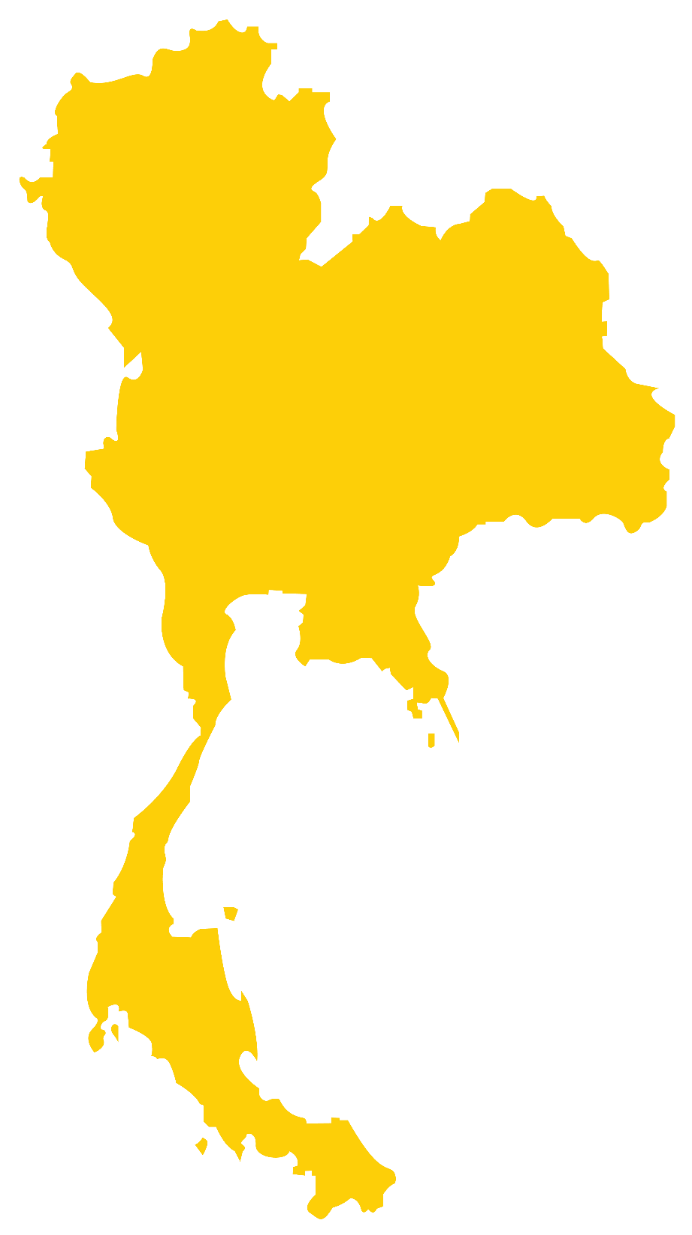 Smart Digital Transformation
การขับเคลื่อนยุทธศาสตร์ด้วยเทคโนโลยีดิจิทัลอัจฉริยะหลัก ได้แก่ ปัญญาประดิษฐ์ การวิเคราะห์ข้อมูลขนาดใหญ่ บล็อกเชน ไอโอที เป็นต้น
RMUTT
01
02
SMART Learning & Research
SMART Infrastructure
ยกระดับการเรียนรู้และงานวิจัย Personalized Learning
เพิ่มขีดความสามารถโครงสร้างพื้นฐานดิจิทัลอัจฉริยะ
03
04
SMART Management
SMART Service
สนับสนุนการบริหารและตัดสินใจด้วยข้อมูล
เพิ่มคุณค่าการบริการด้วยดิจิทัลแพลตฟอร์ม
Digital  service
Digital  service
บริการ
Data Center
Network security & Monitoring
RMUTT Network and WIFI Service
E-mail Address @rmutt.ac.th
ลิขสิทธิ์ Software
ติดตั้งและซ่อมบำรุงอุปกรณ์คอมพิวเตอร
Computer Laboratory
Eduroam
บริการด้าน IT ที่มีพื้นที่ใช้งานครอบคลุมทั้ง มหาวิทยาลัยฯ ทั้งทางด้านระบบเครือข่ายและซ่อมบำรุงรักษาเครื่องคอมพิวเตอร์ แก่นักศึกษา คณาจารย์ และบุคลากรของมหาวิทยาลัยฯ
Digital  service
บริการด้าน IT ที่มีพื้นที่ใช้งานครอบคลุมทั้ง มหาวิทยาลัยฯ ทั้งทางด้านระบบเครือข่ายและซ่อมบำรุงรักษาเครื่องคอมพิวเตอร์ แก่นักศึกษา คณาจารย์ และบุคลากรของมหาวิทยาลัยฯ
Digital  service
ด้านระบบเครือข่าย
ซ่อมบำรุงรักษาเครื่องคอมพิวเตอร์
บริการให้กับนักศึกษา คณาจารย์ และบุคลากรของมหาวิทยาลัยเทคโนโลยีราชมงคลธัญบุรี สามารถขอรับบริการได้ที่ อาคาร i-work@RT ชั้น 1 สำนักวิทยบริการและเทคโนโลยีสารสนเทศ
SMARTDIGITAL LABORATORY
บริการห้องเรียนและห้องปฏิบัติการคอมพิวเตอร์ โดยจะมีพื้นที่สำหรับให้บริการ คือ อาคารวิทยบริการ อาคารฝึกอบรม อาคารบริการคอมพิวเตอร์กลาง (iWork@RT) อาคารเรียนรวมและปฏิบัติการ 13 ชั้น แยกเป็นประเภทห้อง ดังนี้
Lecture Room / Computer Room/ Laboratory
Meeting Room
Smart ClassRoom
Discussion Room
Coworking Space
Content
You can simply impress your audience and add a unique zing and appeal to your Presentations. Easy to change colors, photos and Text. Get a modern PowerPoint  Presentation that is beautifully designed. You can simply impress your audience and add a unique zing and appeal to your Presentations. I hope and I believe that this Template will your Time, Money and Reputation. Get a modern PowerPoint  Presentation that is beautifully designed.
IMAGES & CONTENTS
Insert the title of your subtitle Here
SMART DIGITAL LABORATORY
สำหรับอาจารย์ บุคลากร และนักศึกษา มทร. ธัญบุรี บริการห้องเรียน ห้องปฏิบัติการ และห้องคอมพิวเตอร์ สำหรับอาจารย์ บุคลากร และนักศึกษาของ มทร. ธัญบุรี เท่านั้น โดยแยกเป็นประเภทห้อง ดังนี้
Discussion Room
Graden Room
Smart Class Room
Mini Fab Lab
ห้องสมุด มทร.ธัญบุรี
ห้องสมุดมหาวิทยาลัยเทคโนโลยีราชมงคลธัญบุรีตั้งอยู่ใจกลางมหาวิทยาลัยใกล้กับหอประชุมราชมงคล Library of RMUTT ไม่ได้เป็นเพียงสถานที่หนังสือเท่านั้น แต่ยังมอบความสะดวกสบายความบันเทิงและเทคโนโลยีชั้นสูงให้กับคุณอีกด้วย
เวลาให้บริการ
จันทร์ – ศุกร์  8.30 - 12.00 น.
วันเสาร์ – อาทิตย์   08.30 - 21.00 น
Click to add title
Your Text Here
40%
Get a modern PowerPoint  Presentation that is beautifully designed.
Your Text Here
35%
Get a modern PowerPoint  Presentation that is beautifully designed.
Click to add title
Sales
You can simply impress your audience and add a unique zing and appeal to your Presentations. Easy to change colors, photos and Text. Get a modern PowerPoint  Presentation that is beautifully designed. You can simply impress your audience and add a unique zing and appeal to your Presentations. I hope and I believe that this Template will your Time, Money and Reputation. Get a modern PowerPoint  Presentation that is beautifully designed.
Click to add title
75%
Your Text  Here
50%
Get a modern PowerPoint  Presentation that is beautifully designed.  Easy to change colors, photos and Text. You can simply impress your audience and add a unique zing and appeal to your Presentations.
18%
Your Text  Here
Click to add title
Click to add Subtitle of Your Presentation
4
1
2
3
Content
You can simply impress your audience and add a unique zing.
Content
You can simply impress your audience and add a unique zing.
Content
You can simply impress your audience and add a unique zing.
Content
You can simply impress your audience and add a unique zing.
Click to add title
Content
You can simply impress your audience and add a unique zing.
Content
You can simply impress your audience and add a unique zing.
01
04
03
02
05
Text title
Text title
Text title
Text title
Text title
Content
You can simply impress your audience and add a unique zing.
Content
You can simply impress your audience and add a unique zing.
Content
You can simply impress your audience and add a unique zing.
Click to add tile
Click to add Subtitle of Your Presentation
Step
01
Content
You can simply impress your audience and add a unique zing.
Content
You can simply impress your audience and add a unique zing.
You can simply impress your audience and add a unique zing.
You can simply impress your audience and add a unique zing.
Step
02
Infographic Style
Click to add Subtitle of Your Presentation
Add Text
Add Text
Add Text
Add Text
Modern PowerPoint  Presentation
Modern PowerPoint  Presentation
Modern PowerPoint  Presentation
Modern PowerPoint  Presentation
Content Here
Content Here
Content Here
You can simply impress your audience and add a unique zing and appeal to your Presentations.
You can simply impress your audience and add a unique zing and appeal to your Presentations.
You can simply impress your audience and add a unique zing and appeal to your Presentations.
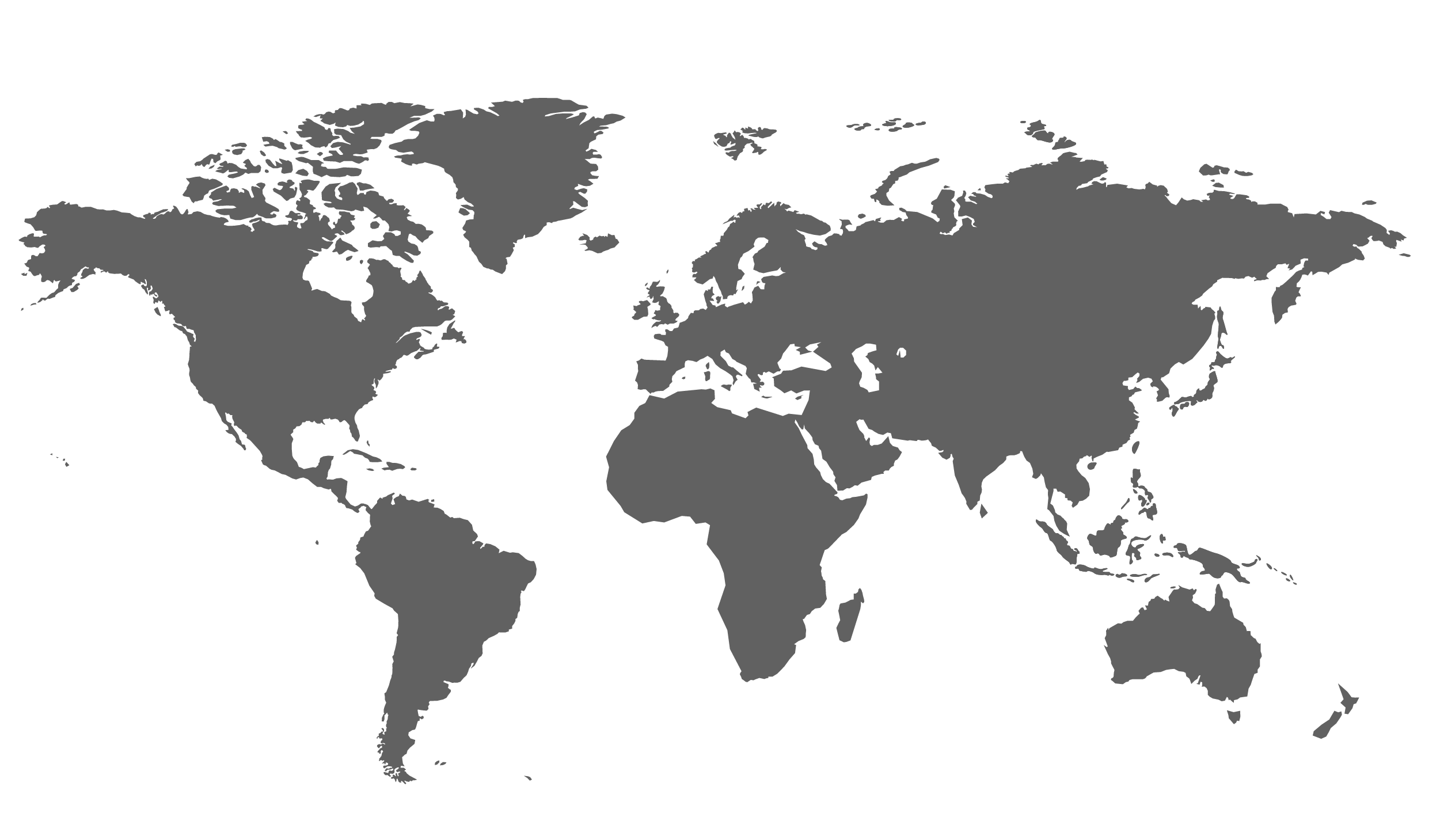 Click to add tile
Click to add Subtitle of Your Presentation
01
02
03
03
Text tite
Text tite
Text tite
Text tite
Content
You can simply impress your audience and add a unique zing.
Content
You can simply impress your audience and add a unique zing.
Content
You can simply impress your audience and add a unique zing.
Content
You can simply impress your audience and add a unique zing.
Click to add tile
Click to add Subtitle of Your Presentation
Your Text  Here
Your Text  Here
Your Text  Here
Easy to change colors, photos and Text.
Easy to change colors, photos and Text.
Easy to change colors, photos and Text.
2017
2015
2019
Your Text  Here
Your Text  Here
Your Text  Here
Easy to change colors, photos and Text.
Easy to change colors, photos and Text.
Easy to change colors, photos and Text.
2016
2018
2020
Click to add tile
Click to add Subtitle of Your Presentation
Your Text  Here
Your Text  Here
Your Text  Here
Your Text  Here
Your Text  Here
Your Text  Here
Get a modern PowerPoint  Presentation that is beautifully designed. I hope and I believe that this Template will your Time, Money and Reputation.
Get a modern PowerPoint  Presentation that is beautifully designed. I hope and I believe that this Template will your Time, Money and Reputation.
Get a modern PowerPoint  Presentation that is beautifully designed. I hope and I believe that this Template will your Time, Money and Reputation.
Get a modern PowerPoint  Presentation that is beautifully designed. I hope and I believe that this Template will your Time, Money and Reputation.
Get a modern PowerPoint  Presentation that is beautifully designed. I hope and I believe that this Template will your Time, Money and Reputation.
Get a modern PowerPoint  Presentation that is beautifully designed. I hope and I believe that this Template will your Time, Money and Reputation.
2016
2017
2018
2019
2020
2021
Click to add tile
Click to add Subtitle of Your Presentation
Your Text Here
Your Text Here
Your Text Here
Simple PowerPoint
Simple PowerPoint
Simple PowerPoint
Contents Here
Contents Here
Contents Here
Easy to change colors, photos and Text.
Easy to change colors, photos and Text.
Easy to change colors, photos and Text.
You can simply impress your audience and add a unique. This PowerPoint Template has clean and neutral design that can be adapted to any content and meets various market segments. This PowerPoint Template has clean and neutral design that can be adapted to any content and meets various market segments.
Click to add tile
Click to add Subtitle of Your Presentation
Your Text  Here
Your Text  Here
You can simply impress your audience and add a unique zing.
You can simply impress your audience and add a unique zing.
2019
2016
2015
2017
2018
Your Text  Here
Your Text  Here
You can simply impress your audience and add a unique zing.
You can simply impress your audience and add a unique zing.
Click to add tile
Your Text Here
Your Text Here
Your Text Here
You can simply impress your audience and add a unique zing and appeal to your Presentations.
You can simply impress your audience and add a unique zing and appeal to your Presentations.
You can simply impress your audience and add a unique zing and appeal to your Presentations.
2018
2020
2017
2019
2021
Your Text Here
Your Text Here
You can simply impress your audience and add a unique zing and appeal to your Presentations.
You can simply impress your audience and add a unique zing and appeal to your Presentations.
Click to add tile
Content  Here
Content  Here
You can simply impress your audience and add a unique zing and appeal to your Presentations.
You can simply impress your audience and add a unique zing and appeal to your Presentations.
Content  Here
You can simply impress your audience and add a unique zing and appeal to your Presentations.
Content  Here
Content  Here
You can simply impress your audience and add a unique zing and appeal to your Presentations.
You can simply impress your audience and add a unique zing and appeal to your Presentations.
Click to add tile
Your Text Here
Your Text Here
Your Text Here
Add Contents Title
Add Contents Title
Add Contents Title
Get a modern PowerPoint
Get a modern PowerPoint
Get a modern PowerPoint
Get a modern PowerPoint
Get a modern PowerPoint
Get a modern PowerPoint
Get a modern PowerPoint
Get a modern PowerPoint
Get a modern PowerPoint
Get a modern PowerPoint
Get a modern PowerPoint
Get a modern PowerPoint
Click to add tile
Click to add Subtitle of Your Presentation
Content
You can simply impress your audience and add a unique zing.
Content
You can simply impress your audience and add a unique zing.
Content
You can simply impress your audience and add a unique zing.
Content
You can simply impress your audience and add a unique zing.
Click to add tile
Click to add Subtitle of Your Presentation
Content
You can simply impress your audience and add a unique zing.
Content
You can simply impress your audience and add a unique zing.
Content
You can simply impress your audience and add a unique zing.
Our Team Style
Click to add text
Click to add text
Click to add text
Click to add text
Click to add text
Click to add text
Click to add text
Click to add text
Click to add text
Click to add text
Our Team Style
Contents Here
Contents Here
Contents Here
Contents Here
Contents Here
Contents Here
Get a modern PowerPoint
Get a modern PowerPoint
Get a modern PowerPoint
ICON SET
You can Resize without losing quality
You can Change Fill Color & Line Color
ICON SET
You can Resize without losing quality
You can Change Fill Color & Line Color
ICON SET
You can Resize without losing quality
You can Change Fill Color & Line Color
ICON SET
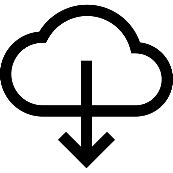 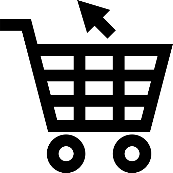 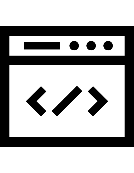 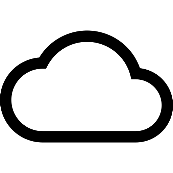 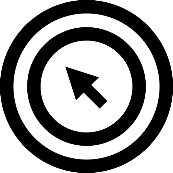 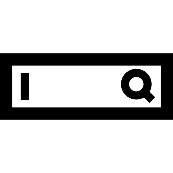 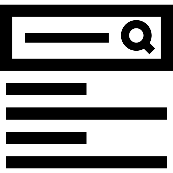 You can Resize without losing quality
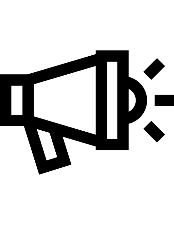 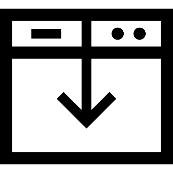 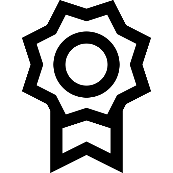 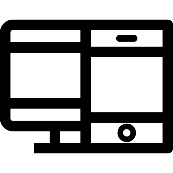 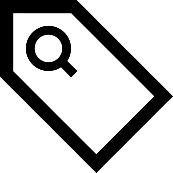 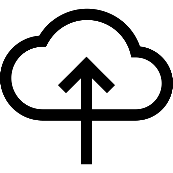 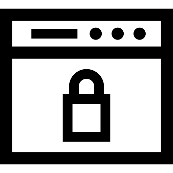 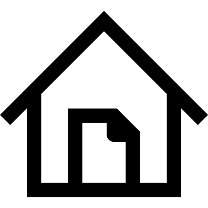 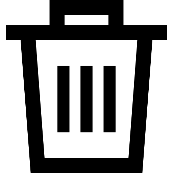 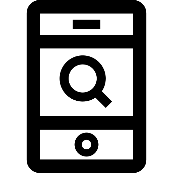 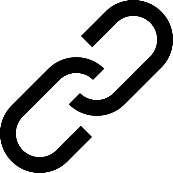 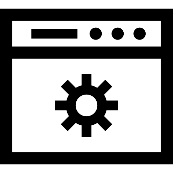 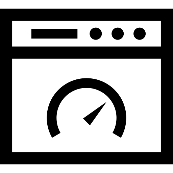 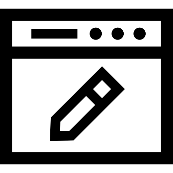 You can Change Fill Color & Line Color
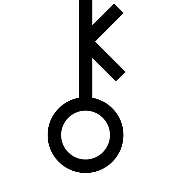 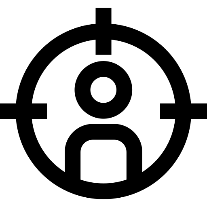 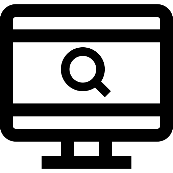 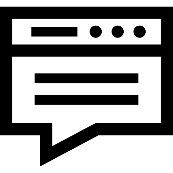 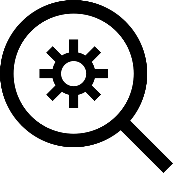 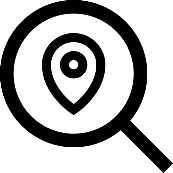 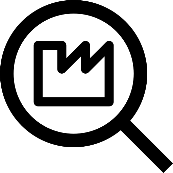 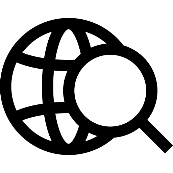 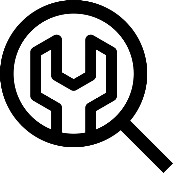 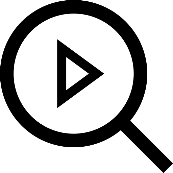 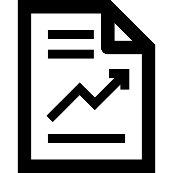 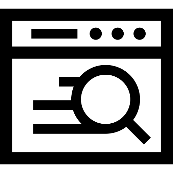 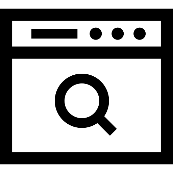 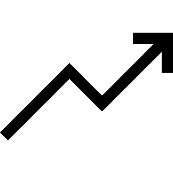